Sector Skills Insights: Advanced Manufacturing
[Speaker Notes: The broad definition of  Advanced Manufacturing used in these slides is
SIC 10 – Manufacture of food products
SIC 11 - Manufacture of beverages
SIC12 – Manufacture of tobacco products
SIC13 – Manufacture of textiles
SIC 14 – Manufacture of wearing apparel
SIC 15 – Manufacture of leather and related goods
SIC16 – Manufacture of wood and products
SIC17 – Manufacture of paper and paper products
SIC18 – Printing and reproduction of recorded media
SIC19 – Manufacture of coke and refined petroleum products
SIC20 – Manufacture of chemicals and chemical products
SIC21 – Manufacture of basic pharmaceutical products
SIC22 – Manufacture of rubber and plastic products
SIC23 – Manufacture of other non-metallic products
SIC24 – Manufacture of basic metals
SIC25 – Manufacture of fabricated metal products
SIC26 - Manufacture of computer, electronic and optical products
SIC27 – Manufacture of electrical equipment
SIC28 – Manufacture of machinery and equipment   
SIC 29 Manufacture of motor vehicles
SIC30 – Manufacture of other transport equipment
SIC31 - Manufacture of furniture
SIC32 - Other manufacture
SIC33 – Repair and installation of machinery and equipment
SIC72 – Scientific research and development]
Introduction
The UK Commission is working to transform the UK’s approach to investing in skills to help secure jobs and growth.  Key to our ambition is the need to encourage greater employer ownership of skills, working to secure long term sustainable partnerships.

This slide pack and accompanying evidence report present the case for more employers  in this sector to invest in the skills of their people.  It does so by presenting real-life, skill-based business solutions that have been used by leading employers to tackle the performance challenges they face and by drawing on examples of the investments being made by the UK Commission through its investment funds.

There are several determinants of employers’ skills needs and training behaviour including firm size, strategy and location but it is by sector which the strongest variations appear.  Hence this work focuses on the Manufacturing sector.  Slide packs and reports are also available for a number of other sectors from: www.ukces.org.uk Each of the sectors are important to the economy in terms of employment, productivity or their future potential.

For information about this slide pack and accompanying report please contact:
Zoey Breuer, zoey.breuer@ukces.org.uk 

Source information can be found in the notes section of each slide
The storyboard
3
What key skills challenges are being faced overall?
4
[Speaker Notes: Further discussion can be found in the accompanying evidence report: Sector Skills Insights: Manufacturing]
Advanced Manufacturing mattersThe sector TODAY
5
[Speaker Notes: Existing high performers – Dept of Business Innovation and Skills (2011) Economic Growth. Economics Paper 9:

Opportunities to exploit in the future – SSC Cluster report (2010) Advanced Manufacturing.  Government Office for Science (2010) Technology and Innovation Futures: UK Growth Opportunities for the 2020s

Advanced manufacturing can be characterised by:
intensive use of capital and knowledge 
long term investment decisions to develop processes and buy equipment
high levels of technology utilisation and R&D and investments (training, improvements to business process) to support innovation; 
a flexible workforce with strong specialist skills in the areas of science, technology, engineering and mathematics and design
competing in international and domestic markets.
BIS, Growth Review

BIS (2010d) The path to strong, sustainable and balanced growth, BIS / HM Treasury, London
The Government’s review (BIS, 2010) highlights areas of advanced manufacturing where there is a strong skills and research base to build upon and have the potential for ‘strong competitive advantage’: these include aerospace, defence, bio-pharmaceuticals, microelectronics and chemicals and low carbon vehicle technologies.]
Advanced Manufacturing mattersThe sector TODAY
UK’s 2nd largest sector (GVA) 
The sector employs nearly 10 % of the UK workforce, almost 3 million people
145,000 establishments (65%) in the sector have less than 50 employees
The sector is a significant investor in R&D,  innovation and technology
70% of firms engaged in innovation
75% of the UK spend on R&D  was in manufacturing
Productivity is rising, lean production is now common place and the UK has consolidated its strengths.
Generated £150 billion in 2008 (12% of UK GVA) GVA per employee stands at £49,000, while the average across the economy is £37,000
Manufacturing accounts for over half of all UK exports
Exports of manufactured goods expected to have grown by 9% in 2011.
65% of UK manufacturing exports are from high and medium-high tech firms.
Government has emphasised the sector’s growth     potential and is working to maximise it.
6
[Speaker Notes: Importance of sector 
Second largest sector (in term of GVA) Source: Regional Accounts, ONS, 2010. 
Generated £150 billion in 2008 (12% of UK GVA) (source: ONS, cited in The Plan for Growth, BIS, 2011)
Share of Workers.  Employs 2,970,000(source: Labour Force Survey, 2010, ONS)
Across 145,000 establishments (IDBR - 2010, ONS)
65% of firms have less than 50 employees (LFS, 2010) 57% of workforce are in SMEs <250 (BIS population estimates http://www.bis.gov.uk/assets/biscore/statistics/docs/b/bpe_2011_stats_release.pdf )
Innovation
70% of firms engaged in innovation, 75% of the UK spend on R&D was in manufacturing, BIS, Innovation survey, 2009
Large number of related markets forecast to emerge over next 10 years, including significant opportunity created by shift to clean-energy (source: Pew Charitable Trust, 2010 & Government Office for Science, 2010).
Productivity
Above average GVA per worker. Productivity is rising  - Manufacturing GVA per worker has from 39Kin 2002 to 49k in 2009 -risen – an increase of 34% - Source: Annual Business Inquiry (ABI) / Business Register and Employment Survey (BRES) and Annual Business Survey, ONS, 2010. 
Manufacturing drove 25% of growth in productivity between 1995-2007 (Mckinsey, 2010, From Austerity to Prosperity)
UK manufacturers generate between 15% and 20% of their revenue from services.  (source: EEF (2009) Manufacturing Advantage – How manufacturers are focussing strategically in an uncertain world, cited in More  Survey by EEF/BDO. Quoted in BIS (2010) Manufacturing in the UK: an economic analysis of the sector
Exports
Manu-services contribute around 2% of the UK’s GDP (Based on 2009 figures for GDP at current market prices. Source: ONS Blue Book)
Over half of all UK exports  in 2009  Exports - BIS (2009) Advanced Manufacturing, Building Britain’s Future, BIS, London
Exports of manufactured products reached nearly £230bn in 2010.  ONS 2011.
Exports of manufacturing good expected to have grown by 9% in 2011 (Working Futures, 2010-2020)
Government has emphasised the importance of manufacturing in The Plan for Growth (2010)]
The sector TODAY
“Motorsport Valley” in the Northampton area is estimated to employ over 38,000 people of whom 25,000 are qualified engineers (UKTI).
The UK aerospace industry has some 25% share of the global market and is the second largest in the world behind the USA.
The UK automotive industry employs some 156,000 people in vehicle manufacturing accounting for almost 6% of all manufacturing employment.
JCB is the world’s third largest manufacturer of construction machines and equipment employing nearly 10000 people in the  UK. 11 of its 18 global plants are based here; many with sophisticated robotic and automated manufacturing systems
The UK Johnson Matthey company is the world’s largest manufacturer of catalytic converters; eight of the twelve F1 engineering racing teams in the 2010 season were located in the UK
In 2009 the UK industry was the largest exporter of small wind turbines in the world (Renewable UK, 2011) exporting to over 100 countries and providing almost 1,900 UK jobs.
7
[Speaker Notes: Examples taken from the accompanying evidence report.]
Advanced Manufacturing...MattersImagine where it could be TOMORROW
The UK is the world’s leading advanced manufacturer
The primary source of the UK’s international competitiveness and trade is from high value products and services
It’s driven by world class managers, lean and clean processes, research, engineering, and design in the search for continuous improvement and innovation
The UK leads the way in developing new technology and creating new solutions which fully exploit new markets and growing sophistication in customer demand
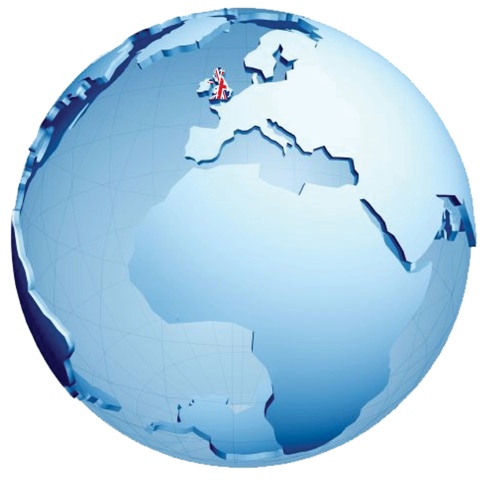 The sector recognises people as a source of competitive advantage and firms invest optimally in their management and technical skills
The most talented people in the world are attracted to the UK’s manufacturing sector
Employers collaborate on, own, and lead the development of solutions to the sector’s problems in the pursuit of mutual gain and strengthen UK supply chains
8
The performance challengeProductivity
The sector is being outperformed on the world stage:
Overall, the UK is 10th in the Global Competitiveness Index
Economies in Brazil, Russia, India and China are increasing their share of world manufacturing – notably, by becoming more sophisticated and knowledge-based.
Most types of manufacturing in the UK are less productive than their counterparts in the US and Europe.  
Productivity growth in UK manufacturing is strong but is below the OECD average – more needs to be done to keep up and even more to compete. 
And, firms are being outperformed in the UK 
Internationally owned manufacturing companies perform better in the UK than UK owned ones.

When it comes to productivity, management and utilisation of skills make a difference
Extensive research shows that the main reason for the productivity gap is the quality of management practices 
Management capability and workforce skills are key drivers of growth (along with innovation and infrastructure.




The majority, 65%, of UK manufacturing exports are from high and medium-high tech firms.  
Manufacturing scores higher than average for level of product market-strategy (vs whole economy average), using a set of indicators including customisation, pricing , new products and services and  quality of products and services.
It’s not just the management of staff that’s important but the management of intellectual property, the exploitation of technology and the ability to spot and realise commercial opportunities
 (See Case Study  1)
9
[Speaker Notes: Productivity
The UK is 10th in the Global Competitiveness Index 2011-12 (World Economic Forum, 2011)
China and India are increasing their share of world manufacturing and manufacturing in these countries is becoming more sophisticated and knowledge-based (McKinsey, 2010)
Manufacturing labour productivity is 20% behind that of the US (McKinsey, 2010, From Austerity to Prosperity and BIS Plan for Growth (note: overall labour productivity is 17% behind that of the US)
Productivity of UK Manufacturing stands below many other EU competitors (measured using indicator GVA per employee / labour unit . Although Productivity growth in UK Manufacturing between 2000-2009 stands at 31% (measured using indicator GVA per employee / labour unit) this is below the OECD average – the UK needs to do more to keep up and even more to compete Source: OECD Productivity Database (2011), cited in SSA Advanced Manufacturing (forthcoming)
UK vs non- UK owned
Multi-national manufacturing companies perform better (Source: London School of Economics, Centre for Economic Performance and McKinsey, cited in From Austerity to Prosperity, McKinsey, 2010) 
UK owned manufacturing firms are only two-thirds as productive as some of their foreign-owned counterparts in the UK (Harris and Robinson (2001) Foreign Ownership and Productivity in the UK . Estimates for UK Manufacturing Using the ARD.  Review of Industrial Organization Vol 22 (3) 207-223.
Management and skills utilisation
Extensive research shows that the main reason for the productivity gap is the quality of management practices (Source: London School of Economics, Centre for Economic Performance and McKinsey, cited in From Austerity to Prosperity, McKinsey, 2010)  -
Management capability  and workforce skills are key drivers of growth. (McKinsey, 2010, From Austerity to Prosperity) 
Greatest share of export market (65% of total UK manufacturing exports are high and medium-high tech manufacturing exports) (source: OECD STAN Bilateral Trade Data, cited in Manufacturing in the UK: Supplementary analysis, Economics Paper no. 10B, BIS, 2010) 
Manufacturing has a higher than average score for level of product market strategy (Source: UKCES (forthcoming) UK Employer Skills Survey 2011)]
Case Study 1AE Oscroft Ltd - High value added strategies
The challenge
A rapid drop in sales left AE Oscroft Ltd seeking new markets. The small steel pressings firm had recently collaborated with the previous owner of Weller Wheels to re-start production of its famous wheels. The firm employs 47 people at its site in Redditch.
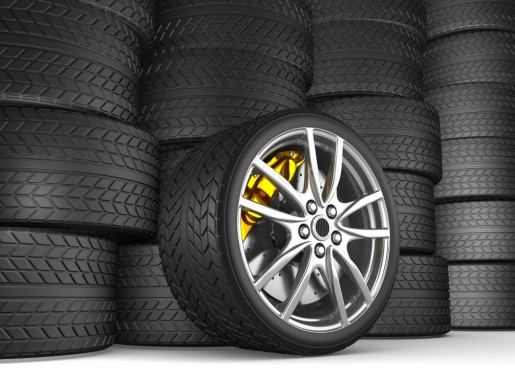 The approach
Oscroft quickly established that there was a major niche in Europe for the design, engineering and supply of bespoke steel wheels for use in off-road, industrial and specialist military vehicles. The introduction of Weller Wheels’ machinery and original technology to AE Oscroft required the re/up-skilling of staff to run the production line with the help of the Manufacturing Advisory Service.
The benefits
As a result four jobs were safeguarded and with demand rising Oscroft expects to start recruiting.  A possible second factory dedicated to the production of wheels is planned and there is even a project to fit a new product to the iconic Trabant to improve its overall performance.
10
[Speaker Notes: Source: Manufacturing Advisory Service / Advantage West Midlands - http://webarchive.nationalarchives.gov.uk/20110205101400/http://www.mas.bis.gov.uk/west-midlands/case-studies/AE%20Oscroft.pdf]
The performance challengeManagement quality
There is strong evidence that improving management quality has a significant 
impact on a firm’s productivity and output 
However, there is a lack of awareness amongst managers of the need, and rewards for, improving management quality
Case study 2 illustrates the impact management training can have a on a small firm
Research conducted with manufacturing firms in the UK and overseas found that better management can result in more:
sales per employee
sales growth
market share growth
capital market valuation 
The benefits of better management were equivalent to a 56% increase in the number of employees or a 44% increase in investment capital
However, 85% of managers say their firm is better managed than average. 
Many managers are unaware of the opportunity they are missing through not assessing their management abilities and identifying areas for improvement
There are four indicators of High Performance Working: identifying ‘high potential’ individuals, extent employees have variety in their work, task discretion and access to flexible working; the score for the manufacturing sector is below average.
11
[Speaker Notes: Source: McKinsey (2010)  From Austerity to Prosperity: Seven Priorities for the Long Term 

Based on research undertaken by McKinsey, the Centre for Economic Performance and the London School of Economics examining the relationship between management quality and firm performance. Interviews with 6,000 manufacturing companies in 19 countries focusing on 3 areas 1) operations management, 2) performance management and 3) talent management 

Self-assessed management quality has almost no link with actual firm performance or the management ‘scores’ that the researchers calculated.

Manufacturing and business services accounted for over 50% of UK knowledge investment, with retailing / hotels / restaurants close behind. Together they contributed 80% of the improvement in UK market sector productivity (Total factor productivity  - TFP). Cited in BIS plan for Growth 2011

The manufacturing sector is below average on all four indicators of High Performance Working: identifying ‘high potential’ individuals, extent employees have variety in their work, task discretion and access to flexible working (UK Commission (2012) Evidence Report 45, UK Commission’s Employer Skills Survey 2011, UK Commission for Employment and Skills, Wath-upon-Dearne, and SSA Advanced Manufacturing , forthcoming)]
Case study 2G and O Springs – Management capability
The challenge
G and O springs, a small manufacturing firm employing 24 staff, is based in the West Midlands primarily supplying the Aerospace industry. A skills need assessment identified that the firm’s mid-level management and leadership capability needed improving and performance gains were achievable if these skills gaps were addressed.
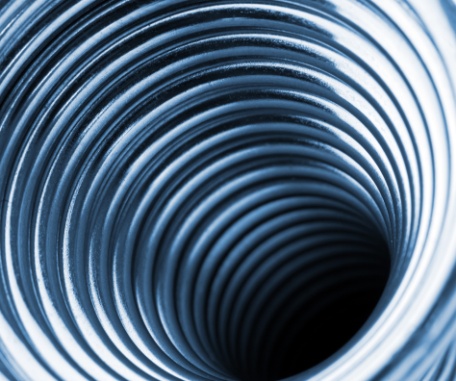 The approach 
With the help of Semta, the employer led Sector Skills Council, G and O implemented a tailored Team Leader Training Programme to build management and leadership capability and reduce management skills gaps. The scheme was funded entirely by G and O and served to raise the quality of training delivered to staff.
The benefits
As a result of the training programme production lead times were slashed  from 45 days to an average of nine and skills gaps are down. The consequent rises in productivity and competitiveness can be passed up the supply chain to the benefit of overall sector performance.
Previously the company had been sceptical of the benefits of bespoke training preferring instead off-the-shelf solutions but with hindsight, the Managing Director admits these had limited benefit. The company invests more heavily in better quality training for its workforce.
12
[Speaker Notes: Source: Semta Sector Skills Council - http://www.semta.org.uk/pdf/Case%20Study%20GO%20Springs%200410.pdf]
The performance challenge Attracting talented individuals
The attractiveness and visibility of the sector is a key challenge:
Employers face strong competition from other sectors (40% of STEM graduates are not in STEM roles).
Smaller employers struggle to compete for graduates with larger, better known firms.
29% of all vacancies in the sector are classed hard-to-fill, higher than the economy average of 24%.
82% of these hard-to-fill vacancies are as a result of a lack of skills, experience or qualifications.

Advanced Manufacturing firms require a strong mix of skills:
While total employment in the sector is expected to fall between 2010-2020 there are still expected to be around 800,000 job openings in the sector .
The majority of these job openings are expected to result from natural turnover (e.g. retirement) and include both intermediate and higher skilled roles.  Only the higher skill occupations are expected to see a growth in new roles, of around 80,000.
Advanced and Higher Apprenticeships are a way to attract and nurture skills (case study 3) 
Individuals with high-level STEM skills are crucial to R&D and the commercial exploitation of Advanced Manufacturing Technologies (AMTs).
Overall the supply of high level STEM skills meets demand. Where demand is unmet this tends to be  concentrated in a certain field and for  very specific high-level STEM skills in specialised roles
Case study 4 is an example of how networks between industry and education can facilitate skills match and the attractiveness of the sector to a wider pool of potential applicants. This approach can also help to address gender imbalance; in the manufacturing sector the employment  profile is 76% male and 24% female 
Multi-disciplinary teams or inter-disciplinary expertise (to maximise the potential for AMTs in different application areas)
Flexibility to apply and upgrade skills quickly and respond to the change.
13
[Speaker Notes: Attractiveness
Only 25% of engineering graduates enter the manufacturing industry (source: HESA, 2008, cited by SEMTA, 2010) 
Only 40% of STEM graduates are NOT in STEM roles – UK Commission (2011) The supply of and demand for high-level STEM skills, UK Commission (2012) Evidence Report 45, UK Commission’s Employer Skills Survey 2011, UK Commission for Employment and Skills, Wath-upon-Dearne

Recruitment difficulties 
For 24% of manufacturing vacancies - the reason given for the difficulty filling the position is a low number of applicants with the required skills, work experience or qualifications.  (higher than whole economy average of 16%) (Section source: UK Commission (2012) Evidence Report 45, UK Commission’s Employer Skills Survey 2011, UK Commission for Employment and Skills, Wath-upon-Dearne) 

Required skills
Total employment in the manufacturing sector is projected to fall by 170,000 (7 per cent) between 2010 and 2020.  
Job losses in skilled manual and semi-skilled operative roles totalling more than 220,000 will be the main contributor to the overall contraction in employment.  
At the same time there is expected to be an expansion in higher level management, professional and associate professional jobs of around 80,000 in total.
Despite this fall in the number of jobs there will still be a substantial number of job openings in the sector between 2010-2020, of around 800,000.  This is due to replacement demand i.e. the need to replace workers who leave employment through retirement or other reasons.
Even in the skilled and semi-skilled manual roles where job losses are expected to be most acute it is projected that there will be a total of more than 200,000 job openings.
11 per cent INCREASE managers, directors and senior officers, 14 per cent increase in professional and associate and technical jobs counterbalanced by 16 per cent LOSS of skilled trade occupations and 23 per cent process and machine operatives. (Working Futures 2010-2020, 2011)

57% of senior executives lack confidence in their ability to access high skilled employees in the future (source: Austerity to Prosperity, McKinsey, 2010 ) 

Gender profile of the sector, Labour Force Survey 2010

The Higher Apprenticeship Fund is a £25 million programme of targeted support to extend the range of Higher Level Apprenticeship frameworks available and support the capacity and capability of the delivery infrastructure.]
Case Study 3BAE Systems - Advanced and Higher Apprenticeships
The challenge
BAE Systems recognises that a supply of highly skilled engineers is essential to maintaining and extending its competitive advantage and to lead product development. To guarantee the availability of the skills it needs BAE Systems has taken control of the supply of skills. 

The approach
 It is currently training over 1,000 advanced engineering apprentices (equivalent to A-level standard). The training they receive is second to none and demand for the apprenticeships is high with 10 applicants for each place.  BAE is therefore able to select those applicants with greatest potential.
At 82%, the completion rate for the scheme is one of the highest in the industry.
The benefits
The majority of apprentices go on to work for the company and many others find work in the firm’s supply chain.  Ultimately this serves to ensure quality in the chain, benefitting BAE Systems and driving up performance  in the sector.
14
[Speaker Notes: Source: UK Commission using information from BAE Systems]
Case Study 4The JCB Academy – Intermediate Skills
The challenge
JCB is the world’s 3rd largest manufacturer of construction equipment, with 11 of its 18 global plants in the UK. It manufactures more than 300 different products for the construction and agricultural markets and employs 9500 people and in one year the company sold more than 72,000 machines with turnover of a record £2.25 bn.  A reliable supply of intermediate skills is fundamental to the success of the firm and UK manufacturing. 

The approach
Based in Staffordshire close to JCB’s global HQ, The JCB Academy delivers engineering skills and qualifications for pupils aged 11-19. Local schools, Universities and other employers such as Network Rail are involved to deliver real-life experience of engineering problems requiring the application of multi-disciplinary skills in teams. The Academy is an example of a University Technical College where employers lead the curriculum and make vocational training more accessible.
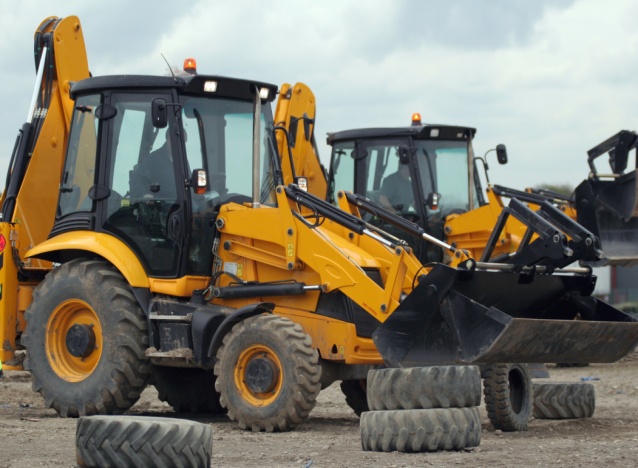 The owner and Chairman of JCB says he is “...passionate about the importance of manufacturing to Britain and The JCB Academy shows [the company is] prepared to invest in creating the next generation of young engineers”.
The benefits
Academy graduates have the intermediate skills needed by employers. This offers a skills boost for sector performance and provides the launch pad for further up-skilling.
15
[Speaker Notes: Source: JCB website and JCB Academy website. http://www.jcbacademy.com/index.phtml?d=106977]
The performance challengeInvestment in workforce skills
Are employers investing wisely in the skills of their employees? Evidence indicates a skills mismatch
16% of manufacturing employers report employees who are not fully proficient, (13% all sectors) affecting 6% of employees (5% all sectors). But, by far the main reason given by employers for not training staff is that they are already proficient (68% of manufacturing employers, similar to the economy overall, 64%).
Research shows that manufacturing firms operating below full capacity and reporting skills gaps are half as productive as other firms.  
Case study 5 illustrates the impact of skills gaps and employer led action to solve them.
Could employers do more to keep their business competitive? Learning and development activity 
suggests they could.



However, across the whole economy, of those who did train, 29% would have liked to have provided more training than they actually undertook. 
Is the quality of training good enough? Evidence suggests it could be a lot better.
Of all the manufacturing establishments that provided training, only 39% of staff who received training were trained staff towards nationally recognised qualifications, lower than UK  average of 43%
Manufacturing has a lower than average spend per trainee, and per employee
Who is it reaching? Evidence suggests this could help to explain reported skill gaps.
45% of employees in the sector received training in the previous year (compared with 53% for the whole economy), meaning 55% of employees did not receive training.
16
[Speaker Notes: Skills Mismatch
16% of employers have skills gaps (source: UK Commission (2012) Evidence Report 45, UK Commission’s Employer Skills Survey 2011, UK Commission for Employment and Skills, Wath-upon-Dearne), compared to average of 13% across whole economy) affecting 6% of employees compared to 5% across all sectors. 

The most recent employers skills survey (UK Commission (2012) Evidence Report 45, UK Commission’s Employer Skills Survey 2011, UK Commission for Employment and Skills, Wath-upon-Dearne) noted that where establishments across the economy were reporting such skills gaps over 80 per cent of them reported impact on functional efficiency and increased workload for other staff. Given the importance of SMEs to the manufacturing sector it should also be noted that across the economy, SMEs are more likely to struggle to fill vacancies than larger firms.

By far and away the main reason given by establishments for not training was that all staff were already proficient (64 per cent). Having no money to train (10 per cent) or it not being a priority (nine per cent) were the next most common reasons. Source, UK Commission (2012) Evidence Report 45, UK Commission’s Employer Skills Survey 2011, UK Commission for Employment and Skills, Wath-upon-Dearne)

Box
Research shows that manufacturing firms operating below full capacity and reporting skills gaps are half as productive as other firms (Harris et al (2006) based on analysis of the Employers’ Skills Survey for 2001.

Learning and development activity 
Learning and development activity - (UK Commission (2012) Evidence Report 45, UK Commission’s Employer Skills Survey 2011, UK Commission for Employment and Skills, Wath-upon-Dearne) 

Spend - Please note that in this instance – Manufacturing - indicates that a  slightly narrower definition has been used for the figure for spend on training refers which refers to SIC 10-33 only and not SIC 72]
Case Study – MarshallsWorkforce skills investment and IiP
Company
Established in the 1880s, Marshalls is
the UK's leading manufacturer of natural stone and innovative concrete hard landscaping products supplying home improvement and landscape markets.
In 2006, 10% of the workforce had L2 qual or above in, this is now 90%
In 2011, ALL site managers achieved ILM level 3 or above in management
Benefits to the firm have included:
Overall Equipment Efficiency scores improved 
Accident statistics reduced by 62%
Progression of staff is strong
Low absence - 2.7%
Approach
In 2006, a strategy called 4 Blue Boxes began at Marshalls. Blue Box became a driving force behind 
training and employee engagement at Brookfoot 
Works in Yorkshire. There are four levels:
1) Induction and review of understanding. 
2) Employees work with a qualified trainer to ensure Standard Operating Procedures are adopted to formalise the competency training and improve efficiency  
3) Formal recognition of skills through an NVQ in Performing Manufacturing Operations and Team Leaders can undertake Business Improvement Techniques. Skills for Life courses, are available to support achievement of NVQ Level 2. 
4) To encourage flexibility, confidence and
personal responsibility employees take on additional responsibilities and take part in volunteering activities
By 2011, ALL employees received at least 24 hours of continued training.
Wider Benefits, particularly from the CSR activities, include: reputation of Marshalls, employee pride, 
transfer of skills between work and volunteering and benefits to the communities who utilise landscaped areas developed by Marshalls’ volunteers
In survey of employees engaged in CSR activities:
88% said it increased their respect for colleagues
88% said it made them feel proud to be an employee of Marshalls
73 % said it increased their confidence in their own abilities
[Speaker Notes: Source: BITC case study, with updated information direct from Marshalls. Original case study can be found here - http://www.bitc.org.uk/resources/case_studies/marshalls_plc_blue.html]
Case Study 5Jaguar Land Rover – Essential Skills for Problem Solving
The challenge
Lean manufacturing techniques have transformed the motor manufacturing industry and rely  heavily on continuous improvement through staff development.  Recurring problems on the production line at its Halewood plant and problems with employee engagement in training meant Jaguar Land Rover had to take a closer look at its training provision. Previous attempts to tackle these problems with training weren’t successful.
The approach
With the help of the National Skills Academy for Manufacturing, they identified that a lack of functional skills such as basic literacy and numeracy could be limiting workers’ problem solving ability and limiting the effectiveness of training provided. A new programme that combines traditional problem solving with basic skills training was implemented. The programme leads to qualifications in Essential Skills for Problem Solving and Skills for Life in literacy and numeracy.
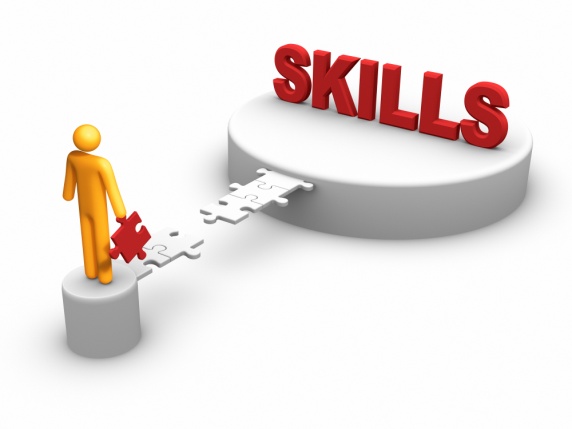 The Skills Academy for Manufacturing has approved the Lean Foundation Programme and it has been rolled-out nationwide.
The benefits
To remain competitive, Jaguar Land Rover needs of all its employees to be engaged in the process of problem solving and this new programme provides them with the foundation skills they need to read technical information and other data. It has also been well-received by workers and Jaguar is already seeing benefits.
18
[Speaker Notes: Source: Semta Sector Skills Council - http://www.semta.org.uk/pdf/JLR%20Halewood%20Case%20Study_.pdf]
Growth through skillsSecuring future success
Across the sector, raising skills is key to raising performance, but while there is no silver 
bullet, a mix of actions which push and pull in the same direction can help.
Employer leadership in the development of solutions and then taking ownership of those solutions is fundamental to their success and sustainability.
Sources of investment are available to support the implementation of solutions led by 
business on behalf of the sector. 
The Employer Ownership pilots offers all employers in England direct access to up to £250 million of public investment over the next two years to design and deliver their own training solutions. 
The Growth and Innovation Fund (£9 million invested so far, £29 million to invest in 2012-13) gives priority to solutions for the sector e.g.:
Employer commitment and investment in Apprenticeships
Creation of employer networks to overcome skill problems (see BAE Systems example)
Employer-backed proposals for other skills solutions such as: management and leadership; professional standards; high performance work practices incorporating people development (e.g. Investors in People).
Information and business advice is also important as a solution.  

Ultimately this is trying to catalyse sustained investment in the development of the sector’s workforce led by employers which lies at the heart of an enterprising and dynamic nation.
19
[Speaker Notes: In the advanced manufacturing sub-sector the pace of change is so rapid, or the skills so specific to a new technical development, that the supply-side often has to run fast in order to keep pace with developments on the demand side. This suggests that employers at the cutting-edge may need to look internally, or within their knowledge networks to develop the skills they require.  The investment funds are  one way of helping to catalyse this kind of activity. (accompanying evidence report)]
Growth through skillsSecuring future success
Developing a degree level apprenticeship
BAE Systems has worked with other employers (Airbus, Rolls Royce, Jaguar Land Rover, Ford, GKN, Siemens, Pilkington, Aggregate Industries and others), and Sector Skills councils (SEMTA, Proskills, Cogent) to develop a higher level and a degree level Apprenticeship for the sector to supply the high level, technical and applied skills it needs.  By Sept 2012, over 300 apprentices will be employed on the new scheme and will go on to work either in that business or its supply chain and drive up sector performance. This is an example of employers leading the development of  skills to meet the needs of the sector (see case study 3)
Engineering Technicians
As part of the same project, vocational pathways to the degree level apprenticeship will be strengthened and the Advanced Apprenticeship will provide recognised Engineering Technician status.  This will enhance the value and accessibility of vocational training.
Government support programmes
	Programmes include Manufacturing Fellowships to help bridge university and industrial research opportunities, support to help smaller employers access Advanced Level and Higher Apprenticeships, and an enhanced Manufacturing Advisory Service.
University Technical Colleges
In further improvements to the supply of skills UTCs are being expanded and will allow business to set curricula, provide work placements and training opportunities for 11-19 year olds (see case study 4).
20
[Speaker Notes: Government Support Programmes – more details available in BIS, Plan for Growth: Implementation Update (March 2012)]
Growth through skillsSecuring future success
Talent Retention Project
Semta’s UK Talent Retention Project to ensure skilled employees displaced following the strategic Defence and Security Review are retained within the sector is one example of an employer-led solution.

Network collaboration with higher education
The Working Higher Network links business with universities and colleges that provide specialist  and high level training and qualifications for firms in the chemicals, pharmaceuticals, nuclear, oil and gas, petroleum and polymer industries.  The training is targeted at process, laboratory, engineering technicians and operators.  It provides the scientific knowledge and technical skills required to achieve business improvements.  The Network was initiated by Cogent Sector Skills Council.

Industrial Placements
Employer-led contribution to undergraduate and post graduate education through industrial placements has significant benefit to all parties.  The employer is able to influence the practical element of higher skills provision thereby shaping the future supply of skills from which it can recruit.  The student gains skills and employability.  Collaboration between industry and academia can lead to mutual benefits from beyond the supply of high level skills.  Pharmaceutical and chemicals employers are working with Cogent to maximise the benefits of placements.
21
Firms in the UK that don’t invest in training.......
In the Transport & Comms sector are
twice as likely to fail
In the Manufacturing sector are
twice as likely to fail
Are on average
twice 
as likely to fail
In the Construction four times as likely to fail
In the Hotels & Restaurant sector are
nine times as likely to fail
In the Retail & Wholesale sector are twice as likely to fail
Training raises firm survival and performance rates
Every £100 spent on training generates a return of £124
[Speaker Notes: Training raises firm survival rates.  Analysis of data drawn from the Workplace Employment Relations Survey (1998 Cross Section and 2004 Panel Survey) in Collier et al (2007) Training and establishment Survival.  SSDA Research Report 20.

Non-training firms in.... Are .... times more likely to close
Manufacturing                  2.5**
Construction                    4.2**
Retail/wholesale               2.4**
Hotel/restaurant               9.3**
Transport/comms             1.9
Other business services    0.6
Education                         0
Health                            1.2
Other community services 0.7
UK average                     2.5

** statistically significant at 5% or less; for the rest it is not statistically significant

Manufacturing businesses require very different skill sets to optimise business performance for different product market strategies and at different stages of their product life cycle maturity.  Businesses need to have the breadth and depth, and mix of skills to be versatile and able to adapt to these changing needs. (accompanying evidence report)

Skills bring benefits – UK Commission, 2010, Value of Skills]
Benefits to business – reasons to take action
Skills deficiencies damage firm performance
Manufacturing firms operating below full capacity and reporting skills gaps are up to half (51%) as productive as other firms. Furthermore, if employees do not have the skills to be fully proficient it largely cancels out any gains in turnover from  producing higher value goods or services.
Non-UK owned plants in the UK car industry have higher levels of productivity than UK owned plants. This is explained almost entirely by superior capital and skills inputs. 

Training boosts employee satisfaction and retention
 AAF (Power and Industrial) Ltd is based in Cramlington and employs over 220 people. They have achieved the Investors in People Gold status:



Since SAM Mouldings committed to working with Investors in People, staff turnover reduced by an average of 3% per year, skills levels for operatives have risen on average by 5% per year, and what is more, they have seen an increase in turnover by an average of over 20% per year.
There have been many positives for us since we began our Investors in People journey; our absence rate is reduced to the 1% mark and our quarterly labour turnover is less than 2%.                                                                                (case study, AAF power and Industrial Ltd)
Through working with Investors in People we at SAM Mouldings have created a climate where people can grow and achieve their potential.
                                                                                   (Richard Holmes, Business Improvement Manager, SAM Mouldings)
23
[Speaker Notes: Skills deficiencies
Source: Griffith (1999), using the ARD dataset which is establishment level data collected under the Annual Census of Production including all production establishments located in the UK with 100+ employees, and a stratified sample of smaller ones.

Source: Harris et al (2006), analysis combining Annual Respondents Database with the Employers’ Skills Survey for 2001.

Training boosts employee satisfaction and retention
Source: IDG web site www.i-dg.co.uk - case studies of Investors in People in the north of England, AAF (Power & Industrial) Ltd - http://www.i-dg.co.uk/idgiip/wp-content/uploads/2010/09/Case-study-AAF-Power-Industrial-Ltd-FINAL.pdf 

Source: Investors in People Case Studies: SAM Mouldings, DELNI, 2009 - http://www.delni.gov.uk/sam_mouldings_case_study_-_new_template_aug_09.pdf]
Key Messages
The manufacturing sector already makes a significant contribution to the UK economy and employment.  UK manufacturing has the potential to be world leading but there are key challenges to achieving higher performance:
Productivity of the sector is growing but not as strongly as our major competitors. The sector needs to invest in skills to be able to compete globally, and at home with internationally-owned firms. 
While investment in innovation and R&D is strong it requires high level technical skills and quality management skills to capitalise on that investment. 
Good management ensures effective work organisation, skills utilisation and development  of skills 
The quality of management training and calibre of managers make a difference. 
A valuable opportunity to access these high level skills is to ‘grow your own’. 
Attracting and developing talent is crucial to meet skill needs today, and to nurture skills for tomorrow. Investment in workforce skills can support productivity and retention.
Collaboration between and employers and education can encourage the flow of intermediate and high level skills into the sector
Good quality Apprenticeships can attract high calibre entrants to the sector and develop vocational expertise alongside an understanding of the business
Investment Funds offer the opportunity to develop sustainable approaches to achieve innovation and growth through skills. More information - HERE
AND, the prize is high! Every £100 spent on training generates a return of £124
24